Подготовка к ВПР по биологии
Мерк Т.М.
МБОУ СОШ№15
«Скажи мне - и я забуду, 
учи меня - и я могу запомнить, вовлекай меня - и я научусь» 
(Б. Франклин).
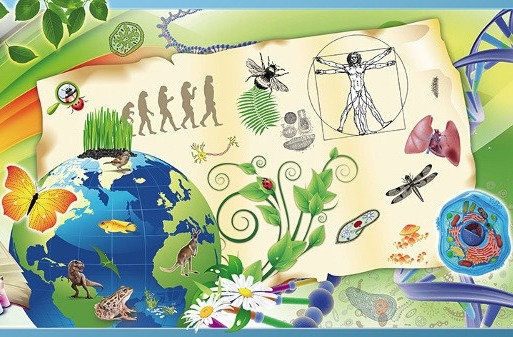 Назначение ВПР по учебному предмету «Биология»
оценить уровень общеобразовательной подготовки обучающихся в соответствии с требованиями ФГОС
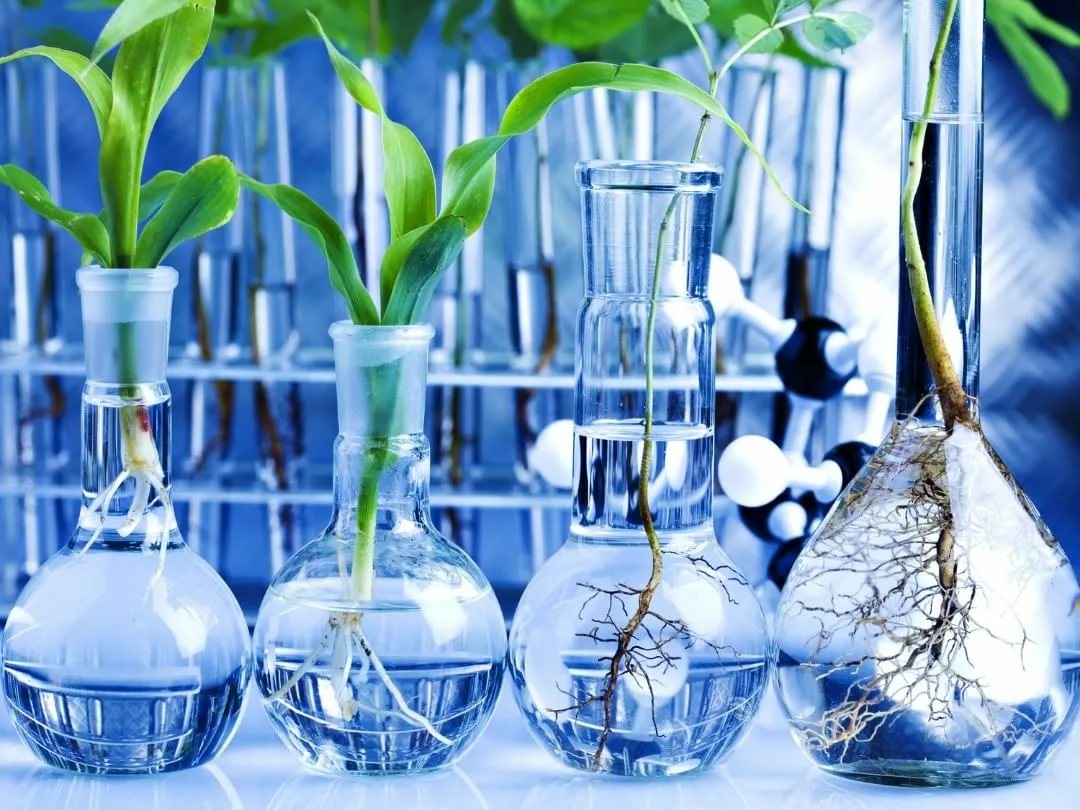 КИМ ВПР позволяют
Осуществить диагностику достижения предметных и метапредметных результатов обучения, в том числе овладение межпредметными понятиями и способность использования
универсальных учебных действий (УУД) в учебной, познавательной и социальной практике. 
Результаты ВПР в совокупности с имеющейся в общеобразовательной организации информацией, отражающей индивидуальные образовательные траектории обучающихся, могут быть использованы для оценки личностных результатов обучения.
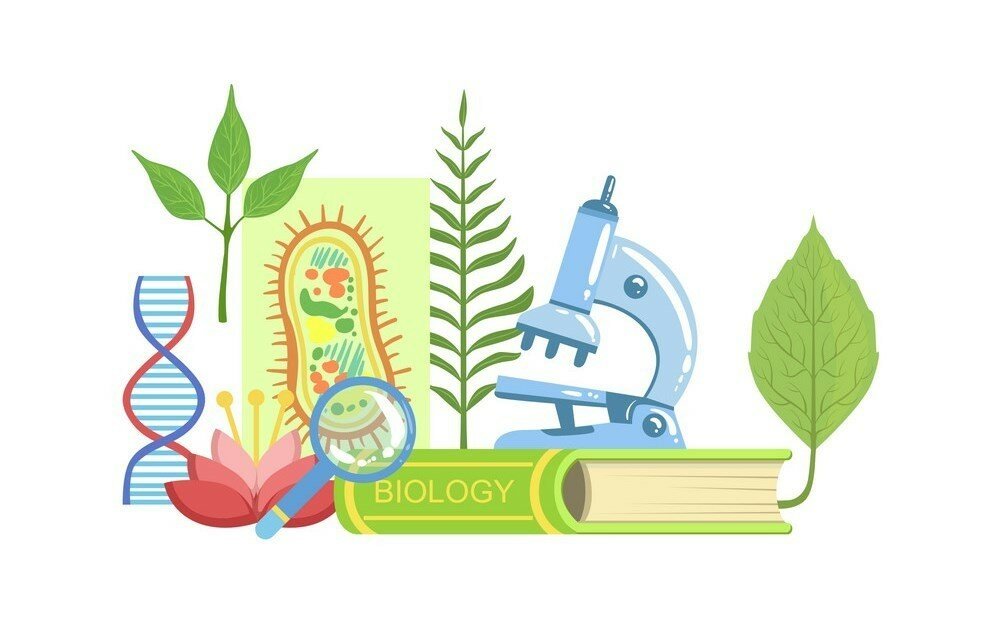 КИМ ВПР направлены на проверку сформированности у учащихся:
специфических биологических умений по работе с биологическими объектами в целях полноценного их изучения;
овладение видами деятельности по получению нового биологического знания, преобразованию и применению знаний в учебных, учебно-проектных
    и социально-проектных ситуациях;
уровня сформированности естественно-научного типа  мышления, научных  представлений, владения 
    научной биологической 
    терминологией, ключевыми 
    биологическими понятиями, 
    методами и приемами.
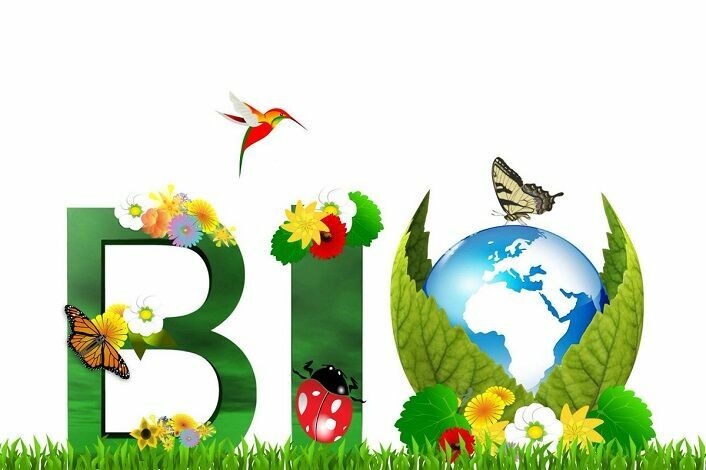 Основные направления работы:
Формирование терминологического аппарата. 
Смысловое чтение.
Умение устанавливать причинно – следственные связи.
Умение оценивать правильность выполнения учебной задачи, собственные возможности и решения.
Умение  создавать, применять и преобразовывать знаки и символы, модели и схемы для решения учебных и познавательных задач.
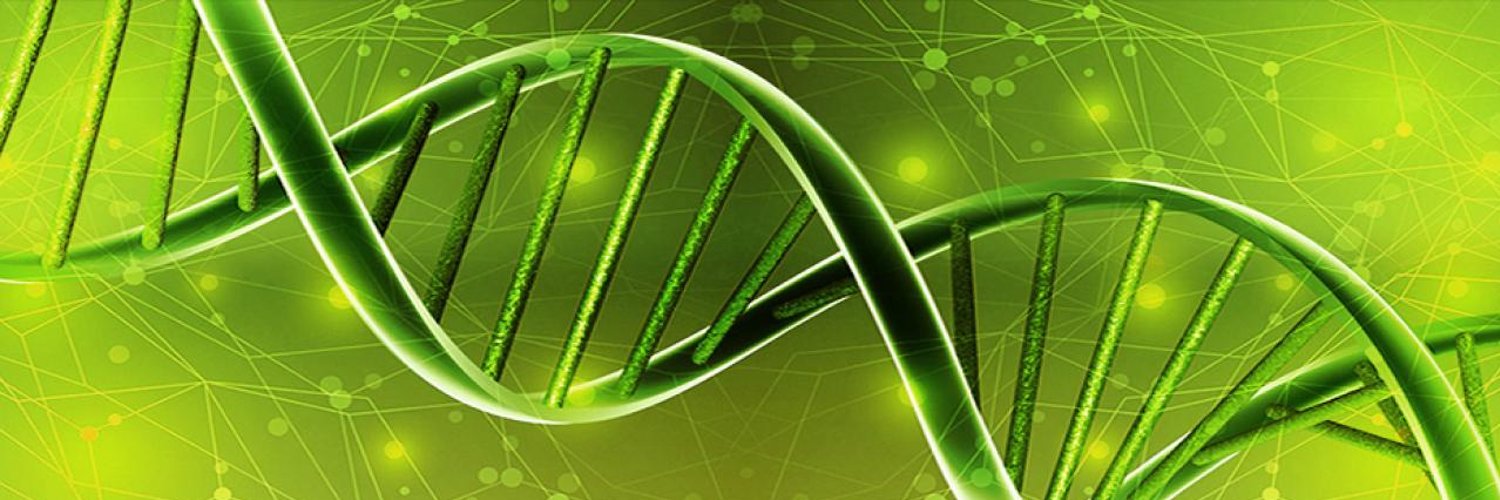 6 класс (10 заданий)Задание 2. Процент выполнения по г.Сургуту: 2.1 -70,89; 2.2. – 56,15
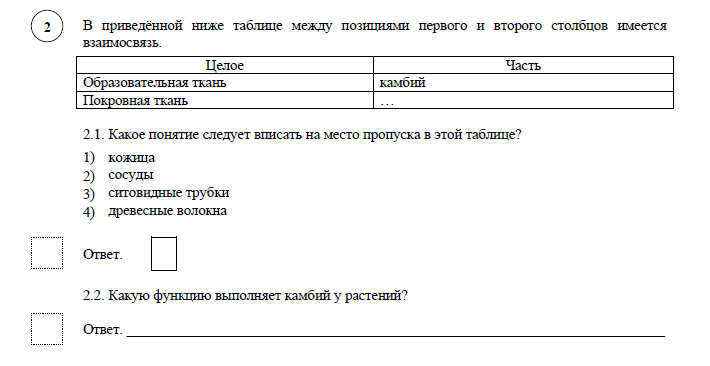 Опыт: 
Работа в группах (несколько «сильных» учащихся).
В конце урока 5-7 минут (этап закрепления).
Интерактивная доска или печатные экземпляры.
Обсуждение, анализ, установление причинно – следственных связей в группе.
Корректировка и комментарий учителя.
Эл ресурс: https://bio6-vpr.sdamgia.ru/test?theme=27
Задание 5.Процент выполнения по г.Сургуту 5.1.- 75,95%;   5.2.- 53,39%;  5.3.- 46,97%
Опыт: 
Работа в группах или парах. 
В конце урока 5-7 минут (этап закрепления).
Интерактивная доска или печатные экземпляры.
Обсуждение, анализ, установление причинно – следственных связей в группе, формирование терминологического аппарата.
Корректировка и комментарий учителя.
Эл ресурс: https://bio6-vpr.sdamgia.ru/test?theme=11
Биология 7 класс (животные)(13 заданий).Задание 2.2.1. - 63,88%;  2.2. - 56,31%;    2.3. – 61,02%;  2.4. – 52,86%
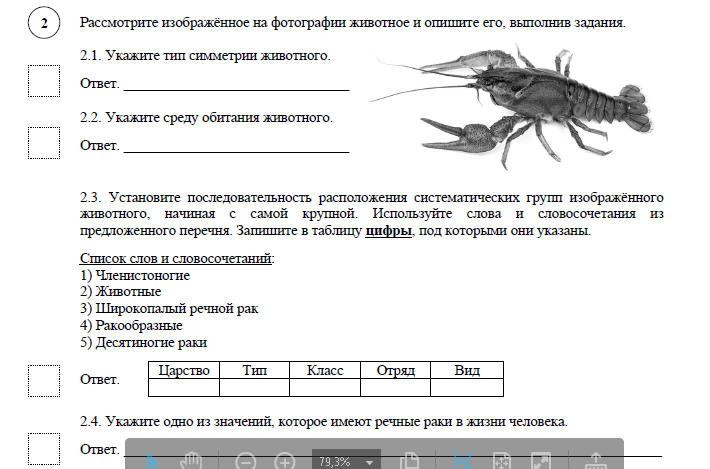 Опыт: 
Работа в группах , парах, фронтально. 
На всех этапах урока.
На каждом уроке изучения нового типа, класса животных.
Обсуждение, анализ, установление причинно – следственных, формирование терминологического аппарата.
Корректировка и комментарий учителя.
Эл ресурс: https://bio8-vpr.sdamgia.ru/
Биология 7 класс (животные)(13 заданий).Задание 3.3. – 59,56%;
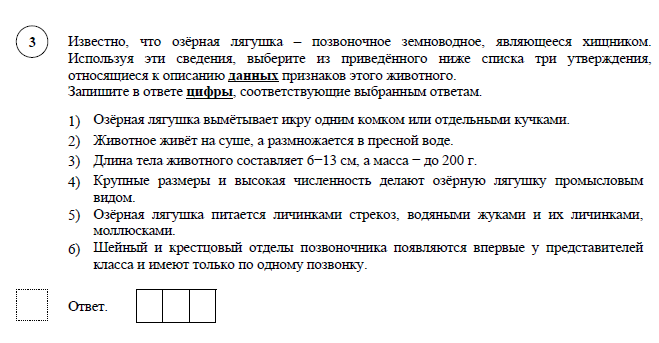 Опыт: 
Работа в группах , парах, фронтально. 
На всех этапах урока.
Акцент на первом и втором предложении вопроса. 
Смысловое чтение.
Обсуждение, анализ, установление причинно – следственных связей. 
Корректировка и комментарий учителя.
Эл ресурс: https://bio8-vpr.sdamgia.ru/
Рекомендации  учащимися :
перед началом работы бегло пробежать глазами весь материал, чтобы понять, какого типа задания в нем содержатся, что поможет настроиться на работу;
внимательно просмотреть весь текст каждого задания, чтобы понять его смысл (характерная ошибка во время проверочных работ —учащиеся полностью не прочитывают задание, в результате допускают ошибки); 
начинать работу с более легких заданий, если нет ответа на вопрос или нет уверенности, пропустить его и отметить, чтобы потом к нему вернуться.
Рекомендации для учителей
Составьте план подготовки к ВПР по вашему предмету.
Не говорите с учащимися о ВПР слишком часто.
Используйте при изучении учебного материала различные педагогические технологии, методы и приемы.
Не показывайте страха и беспокойства по поводу предстоящих ВПР.
Хвалите своих учеников.
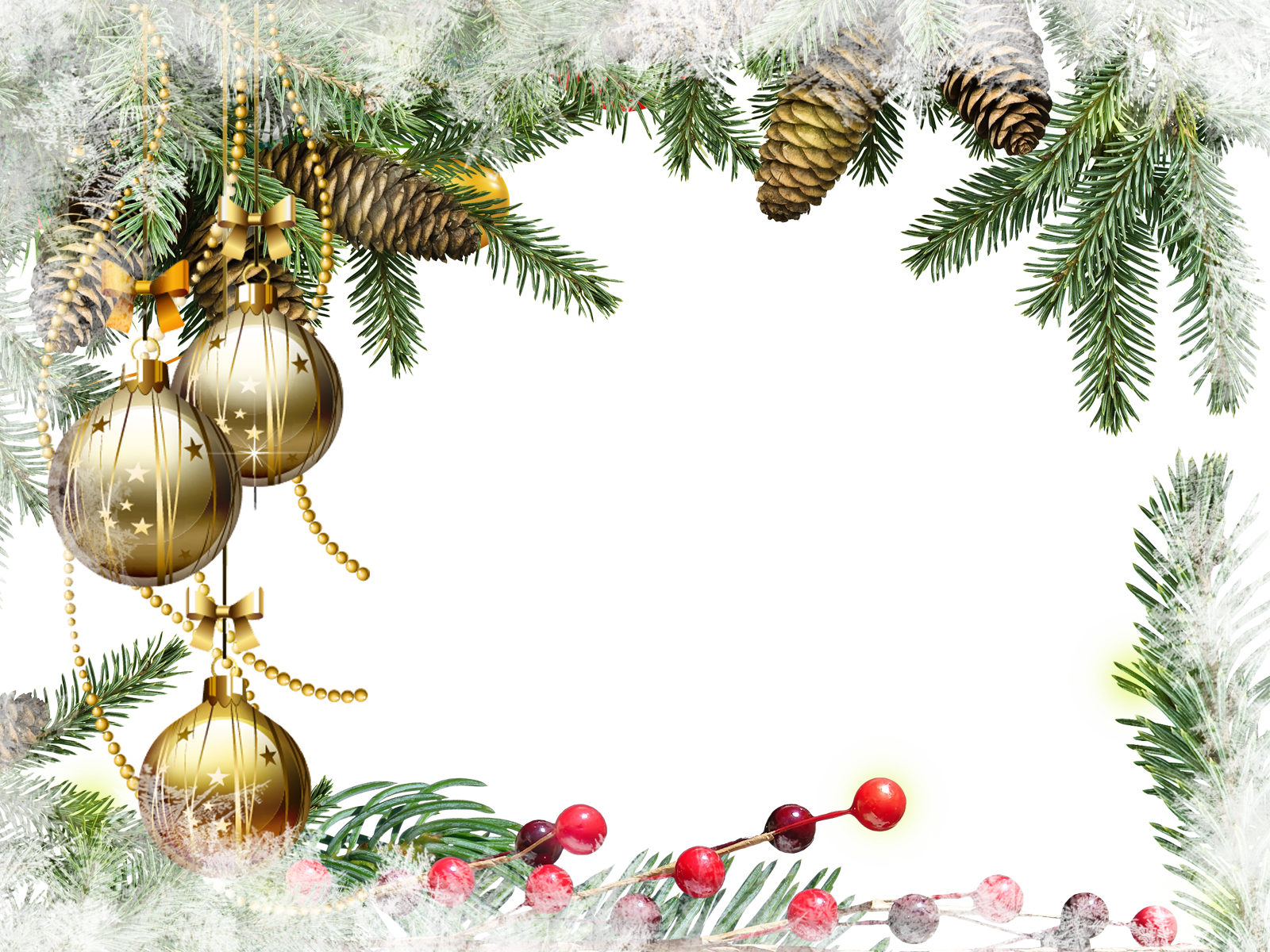 Уважаемые коллеги, 
    Поздравляю Вас с Наступающим Новым Годом!
Желаю Вам в Новом году  хорошего здоровья, успехов в работе, спокойствия в семье, Пусть только смех, радость и улыбки близких окружают Вас
 в Новом году!